Slovník spisovného jazyka českého
Připravila Anastázie Basanská
SSJČ
Hlavní redaktor: Bohuslav Havránek

obsahuje přibližně 192 000 slov 

po PSJČ je druhým největším českým výkladovým slovníkem 

slovník s kodifikačním statutem

1. vydání 1960 - 1971, 2. vydání 1989, nakladatelství Akademie

od roku 2011 je SSJČ přístupný v elektronické podobě na serveru Ústavu pro jazyk český
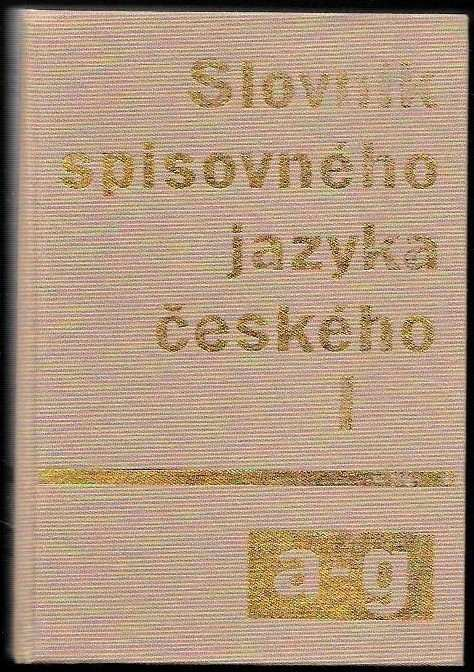 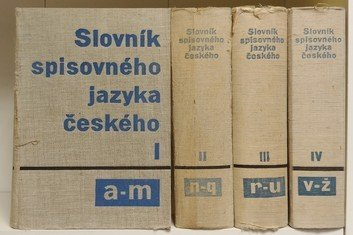 SSJČ - obsah
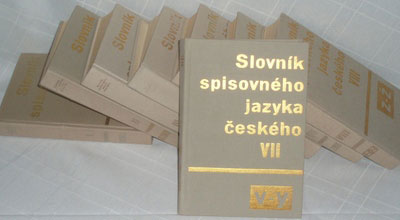 material byl připravovan od 50. let 20. století
 
zachycuje slovní zásobu z let 1935 - 1971, ve výběru jsou slova od 80. let 19. století 

 SSJČ vyniká nad PSJČ svým důrazem na systémové zpracování slovní zásoby, přináší podrobnou stylistickou charakteristiku slov.   

Oproti PSJČ zachycuje ve větší míře terminologii. Menší rozsah slovníku vedl zpracovatele k větší hutnosti heslového odstavce, proto nedokládá významy slov v příkladové části citáty z autorů, ale typickými slovními spojeními. 

Slovník upřednostňuje před citátovou autentičností funkčnost dokladu, užívá tedy minimální kontexty, které co nejlépe ilustrují významové, emocionální a stylistické odstíny slov
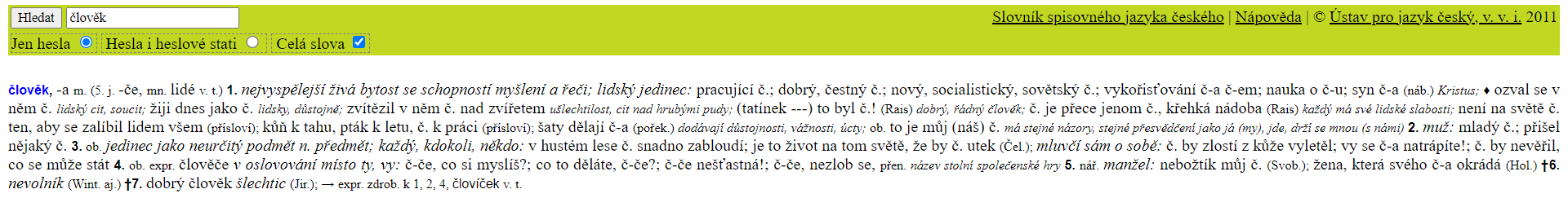 https://ssjc.ujc.cas.cz/search.php?hledej=Hledat&heslo=%C4%8Dlov%C4%9Bk&sti=EMPTY&where=hesla&hsubstr=no
člověk, -a m. (5. j. -če, mn. lidé v. t.) 1. nejvyspělejší živá bytost se schopností myšlení a řeči; lidský jedinec: pracující č.; dobrý, čestný č.; nový, socialistický, sovětský č.; vykořisťování č-a č-em; nauka o č-u; ozval se v něm č. lidský cit, soucit; žiji dnes jako č. lidsky, důstojně; zvítězil v něm č. nad zvířetem ušlechtilost, cit nad hrubými pudy; to byl č.! (Rais) dobrý, řádný člověk; č. je přece jenom č., křehká nádoba (Rais) každý má své lidské slabosti; není na světě č. ten, aby se zalíbil lidem všem (přísloví); kůň k tahu, pták k letu, č. k práci (přísloví); šaty dělají č-a (pořek.) dodávají důstojnosti, vážnosti, úcty; ob. to je můj (náš) č. má stejné názory, stejné přesvědčení jako já (my), jde, drží se mnou (s námi) 2. muž: mladý č.; přišel nějaký č. 3. ob. jedinec jako neurčitý podmět n. předmět; každý, kdokoli, někdo: v hustém lese č. snadno zabloudí; je to život na tom světě, že by č. utek (Čel.); mluvčí sám o sobě: č. by zlostí z kůže vyletěl; vy se č-a natrápíte!; č. by nevěřil, co se může stát 4. ob. expr. člověče v oslovování místo ty, vy: č-če, co si myslíš?; co to děláte, č-če?; č-če nešťastná!; č-če, nezlob se, přen. název stolní společenské hry 5. nář. manžel: nebožtík můj č. (Svob.); žena, která svého č-a okrádá (Hol.) 6. nevolník (Wint. aj.) 7. dobrý člověk šlechtic (Jir.); → expr. zdrob. človíček
Moje zkušenost se SSJČ
kořen, -e, -u m. (j. 3., 6. -i, -u) 1. (nář. kořán, -u m., Hol.) podzemní část rostliny upevňující ji v zemi: k. stromu, květiny; vytrhnout rostlinu i s k-em; rostlina zapouští k-y; vítr vyvrátil stromy z k-e; k. petežele, křenu; přen. Socialismus zapustil k-y; náklonnost zapouští v člověku k-y; člověk zapouští (někde) k-y natrvalo se usazuje, zvyká si; ust. spoj. od kořene, z kořene, do kořene zcela, úplně: od k-e poctivý; měnit řády z k-e; vyhubit zlo do k-e; vyvrátit něco z k-e, od k-e; ♦ mít zdravý k. (kořínek) být pevného zdraví, ze zdravého rodu; být ze selského k-e pocházet ze selského rodu; bot. podzemní část rostliny nemající listy ani pupeny a čerpající z půdy výživné roztoky a kysličník uhličitý: kůlový, svazčitý k.; vzdušný k. vyrůstající na nadzemním stonku a pomáhající rostlině nasávat vlhkost ze vzduchu (např. u filodendronu) 2. základní, hlavní část něčeho, podstata; původ, příčina: zjistit k. věci; k. myšlenky; sledovat k-y hnutí; k-y kapitalistického řádu; to bylo k-em sporů; k. nedostatků; ♦ jít všemu na k. na kloub; jít na k. zla, nezdaru; dostat se na k. věci proniknout k podstatě 3. v názvech rostlin n. jejich částí, např. hadí k. (v. hadí); – bludný k. báječná bylina, jejíž překročení působí podle lid. pověry zbloudění z cesty; potrav. černý k. kořen hadího mordu španělského požívaný jako zelenina; lékár. ipekakuanhový k. kořen hlavěnky dávivé 4. spodní část n. začátek něčeho; spodek: k. nosu, jazyka; anat. k. nervu; k. zubu část zubu uložená v zubním lůžku; tech. k. svaru; geol. k. příkrovu místo, kde nastalo odtržení příkrovu; sport. (u šermířské zbraně) spodek čepele zasazený do jílce 5. základní část: jaz. nejmenší, dále již morfologicky nerozložitelná část slova, která je nositelem jeho základního významu (společná všem slovům etymologicky příbuzným); mat. k. rovnice řešení rovnice; zast. mat. odmocnina: druhý k.; — kořen, -a m. 1. expr. zdravý, statný člověk: horský k. 2. ob. hanl. těžkopádný člověk: ani nepozdraví, k.! 3. ob. expr. člověk, kt. za jiné platí: dělá dnes k-a; → zdrob. kořínek v. t.
Ocenění SSJČ
SSJČ byl oceněn finanční odměnou ČSAV (Československá akademie věd) a byl přetištěn univerzitou v Alabamě (USA) ve vydavatelství University of Alabama Press s cílem zpřístupnit jej americkým a kanadským Čechům i slavistům.
Zdroje
https://ssjc.ujc.cas.cz/search.php?hledej=Hledat&heslo=ko%C5%99en&sti=EMPTY&where=hesla&hsubstr=no 
https://ssjc.ujc.cas.cz/ 
https://ujc.avcr.cz/elektronicke-slovniky-a-zdroje/Slovnik_spisovneho_jazyka_ceskeho.html 
https://lexiko.ujc.cas.cz/texts/ssjc.html
Dekuji za pozornost!